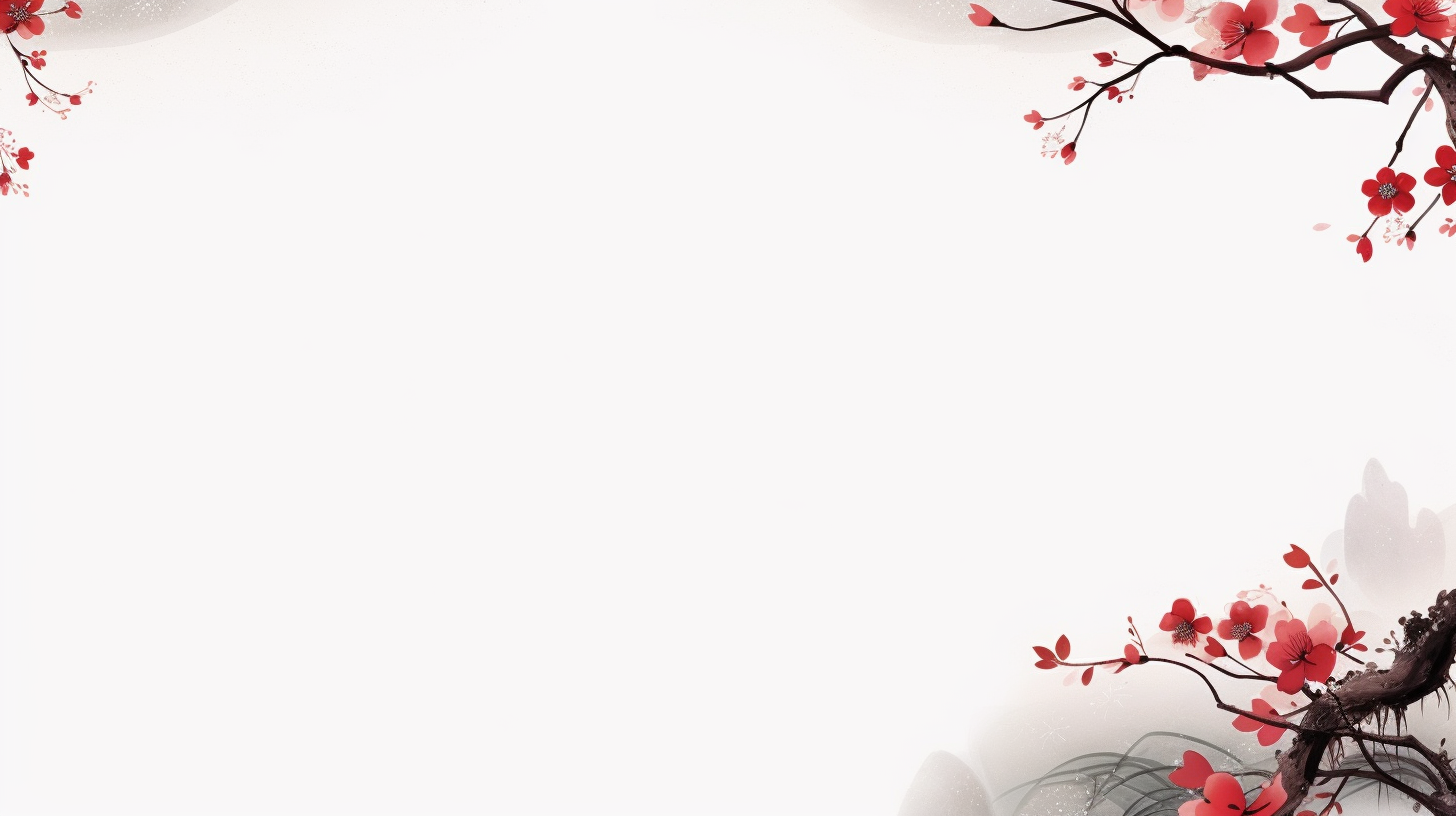 蚂蚁在中医药中的神奇功效
The magical effects of ants in traditional Chinese medicine
汇报人：王佑安
2024.03.24
[Speaker Notes: Generate By BIYOO ChatPPT.
HomePage：www.chat-ppt.com
AIGC 2024/3/24 10:13:18 [ID-0]
[AI生成内容仅供参考，请注意甄别准确性]]
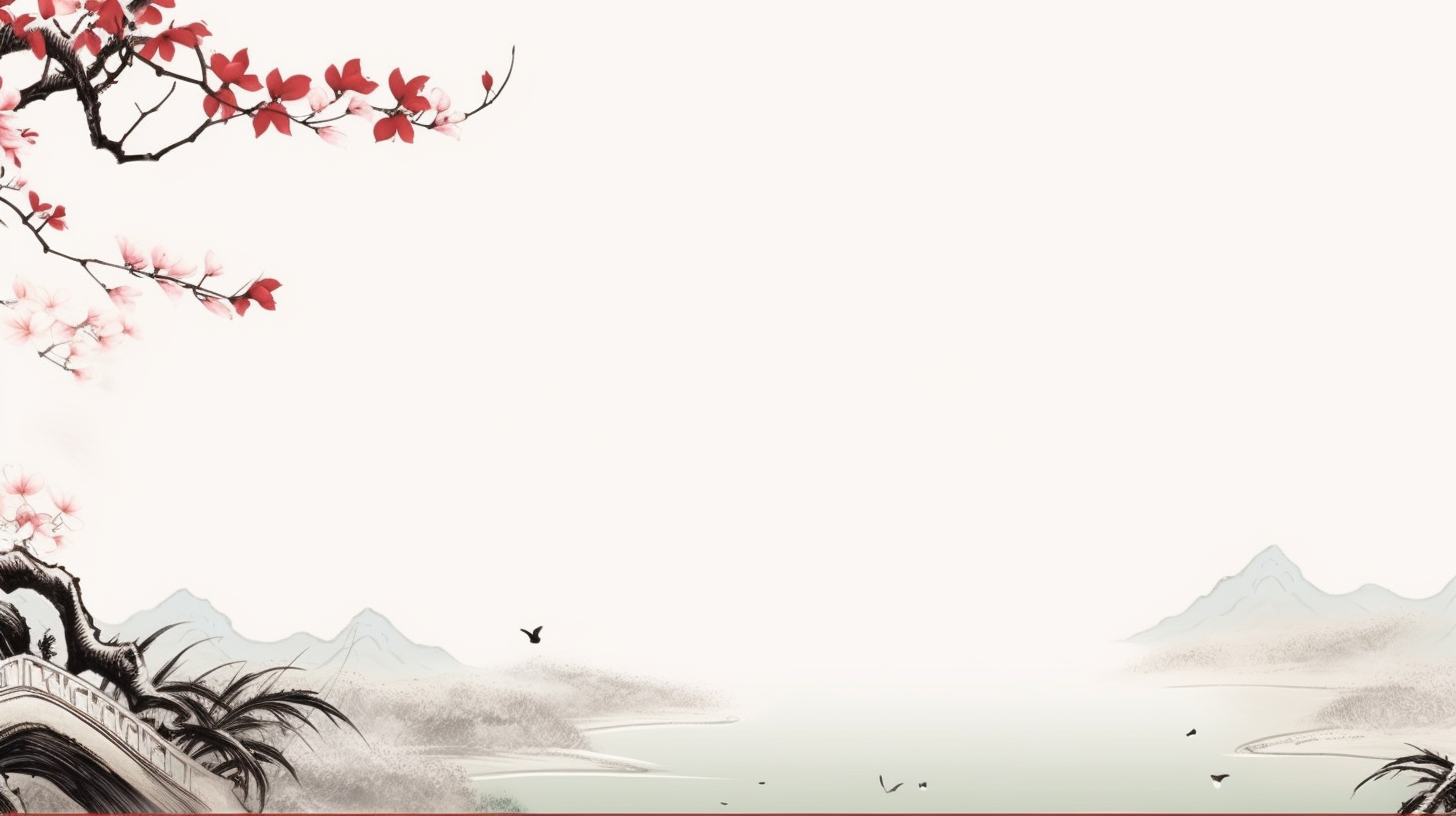 蚂蚁的药用历史与文化
蚂蚁的药理作用与功效
蚂蚁在中医药方中的应用
蚂蚁在现代医学中的应用
蚂蚁药用资源的开发与利用
蚂蚁药用的科学研究与进展
目录
CONTENTS
[Speaker Notes: Generate By BIYOO ChatPPT.
HomePage：www.chat-ppt.com
AIGC 2024/3/24 10:13:18 [ID-0]
[AI生成内容仅供参考，请注意甄别准确性]]
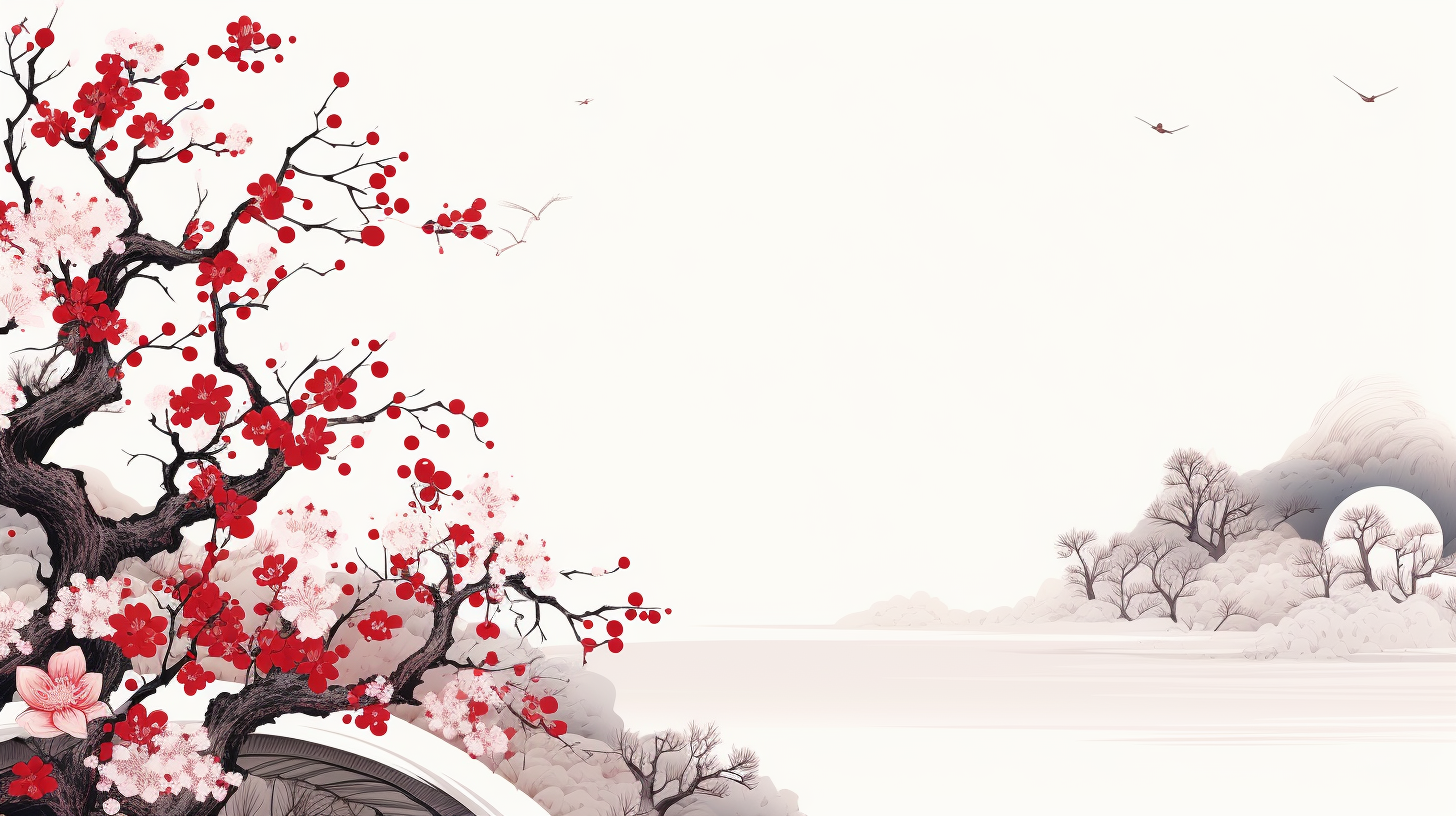 01
蚂蚁的药用历史与文化
The Medical History and Culture of Ants
[Speaker Notes: Generate By BIYOO ChatPPT.
HomePage：www.chat-ppt.com
AIGC 2024/3/24 10:13:18 [ID-0]
[AI生成内容仅供参考，请注意甄别准确性]]
蚂蚁的药用历史与文化
蚂蚁具有独特药用价值
中医经典《本草纲目》记载，蚂蚁可治疗多种疾病，现代医学研究证实，其含丰富蛋白质和多种微量元素，对免疫系统有促进作用。
蚂蚁药用历史悠久
早在唐代，蚂蚁就被用于中药治疗，至今已有千年历史，是中医药宝库中不可或缺的一部分。
[Speaker Notes: Generate By BIYOO ChatPPT.
HomePage：www.chat-ppt.com
AIGC 2024/3/24 10:13:18 [ID-0]
[AI生成内容仅供参考，请注意甄别准确性]]
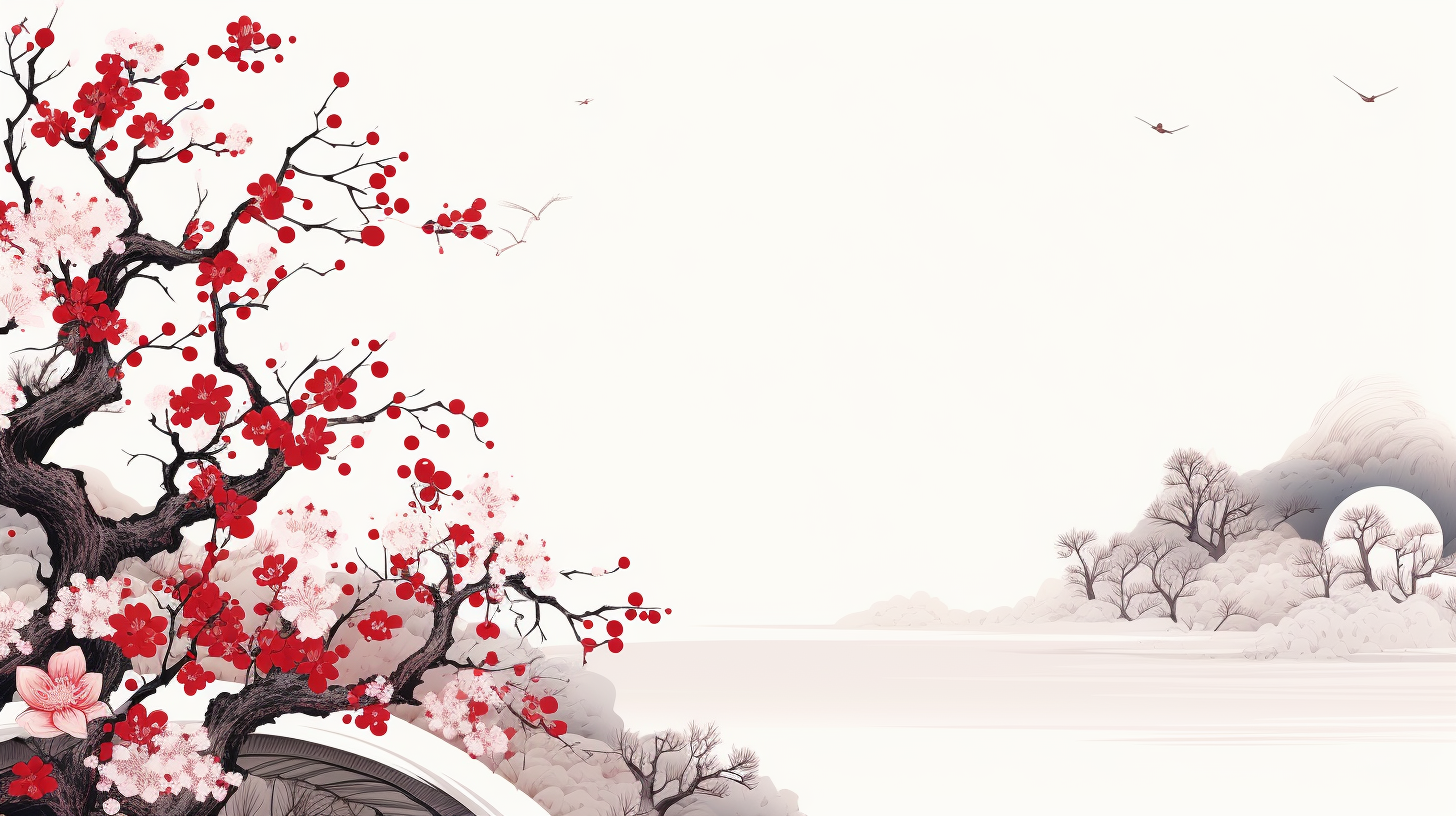 02
蚂蚁的药理作用与功效
The pharmacological effects and efficacy of ants
[Speaker Notes: Generate By BIYOO ChatPPT.
HomePage：www.chat-ppt.com
AIGC 2024/3/24 10:13:18 [ID-0]
[AI生成内容仅供参考，请注意甄别准确性]]
蚂蚁的药理作用与功效
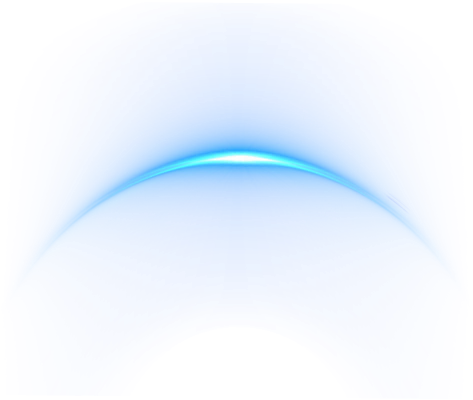 模型训练
大数据
设计
创新
循环神经网络
强化学习
审美
决策
卷积神经网络
模型训练
风格
技术
机器学习
算法模型
智能化
设计
智能制造
想象力
模型泛化
神经网络
算法优化
大数据
设计
未来
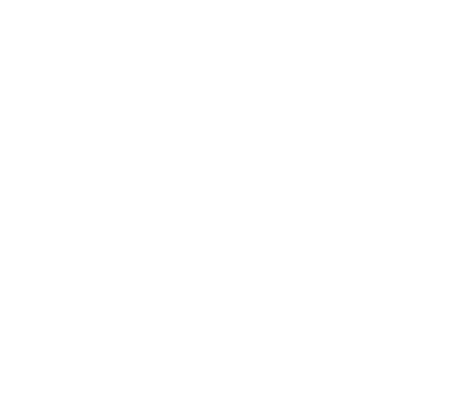 预训练模型
领域适应
深度学习
机器学习
大数据
创意
[Speaker Notes: Generate By BIYOO ChatPPT.
HomePage：www.chat-ppt.com
AIGC 2024/3/24 10:13:18 [ID-0]
[AI生成内容仅供参考，请注意甄别准确性]]
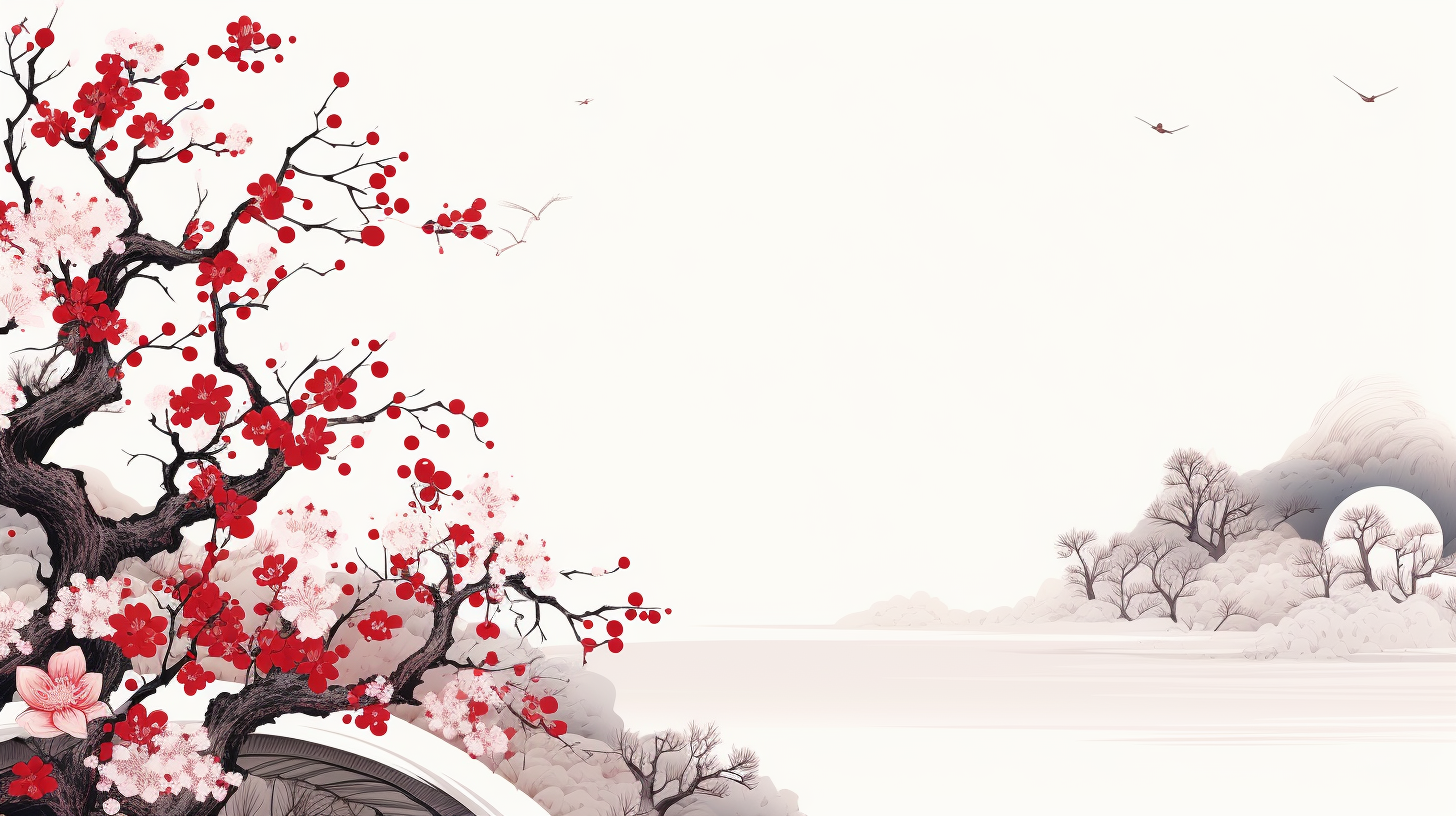 03
蚂蚁在现代医学中的应用
The application of ants in modern medicine
[Speaker Notes: Generate By BIYOO ChatPPT.
HomePage：www.chat-ppt.com
AIGC 2024/3/24 10:13:18 [ID-0]
[AI生成内容仅供参考，请注意甄别准确性]]
蚂蚁在现代医学中的应用
1.蚂蚁药用历史悠久
早在《本草纲目》中，蚂蚁就被记载为具有温肾壮阳、养血荣筋的功效，显示了其在中医药中的深厚底蕴。
2.蚂蚁成分具药用价值
现代医学研究发现，蚂蚁体内含有多种活性成分，如蚁酸、蚁醛等，具有抗炎、抗氧化、抗肿瘤等作用。
3.蚂蚁提取物广泛应用
蚂蚁提取物在现代医学中被应用于治疗风湿性关节炎、强直性脊柱炎等疾病，取得了显著疗效。
4.蚂蚁入药形式多样
除了直接入药，蚂蚁还可制成片剂、胶囊等多种剂型，方便患者服用，满足了现代医学对药物形式的需求。
[Speaker Notes: Generate By BIYOO ChatPPT.
HomePage：www.chat-ppt.com
AIGC 2024/3/24 10:13:18 [ID-0]
[AI生成内容仅供参考，请注意甄别准确性]]
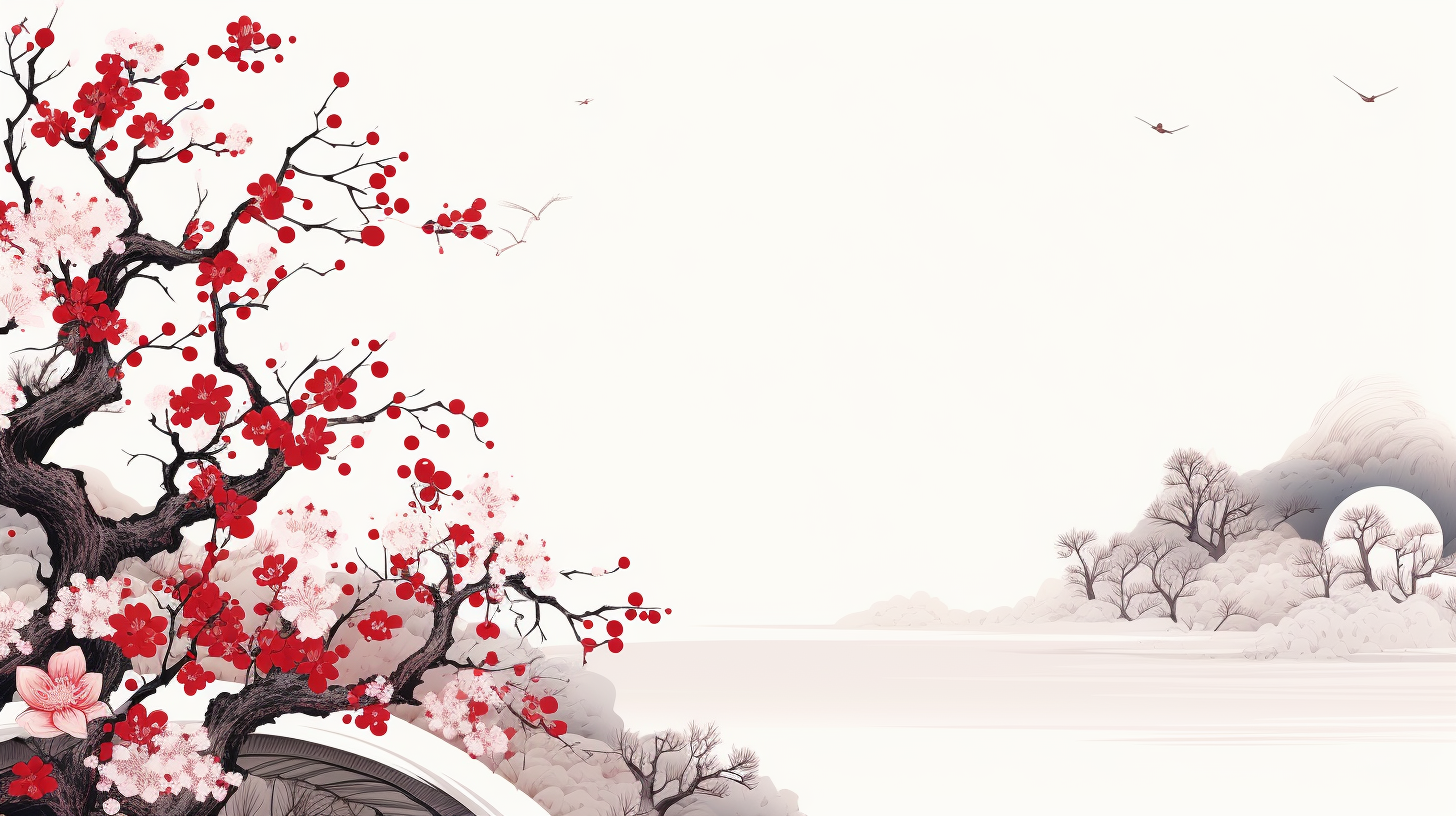 04
蚂蚁在中医药方中的应用
The application of ants in traditional Chinese medicine prescriptions
[Speaker Notes: Generate By BIYOO ChatPPT.
HomePage：www.chat-ppt.com
AIGC 2024/3/24 10:13:18 [ID-0]
[AI生成内容仅供参考，请注意甄别准确性]]
蚂蚁在中医药方中的应用
蚂蚁药用历史悠久
蚂蚁药效多样
蚂蚁应用广泛
蚂蚁现代研究支持
01
02
03
04
早在《本草纲目》中，就有蚂蚁入药的记载，证明其在中医药中具有深厚根基。
蚂蚁含有多种活性成分，可治疗风湿、补肾壮阳，具有抗炎、镇痛等作用。
在多个中医药方中，蚂蚁作为配药使用，体现了其广泛的药用价值。
现代医学研究证实，蚂蚁提取物对多种疾病有治疗效果，为传统应用提供了科学依据。
[Speaker Notes: Generate By BIYOO ChatPPT.
HomePage：www.chat-ppt.com
AIGC 2024/3/24 10:13:18 [ID-0]
[AI生成内容仅供参考，请注意甄别准确性]]
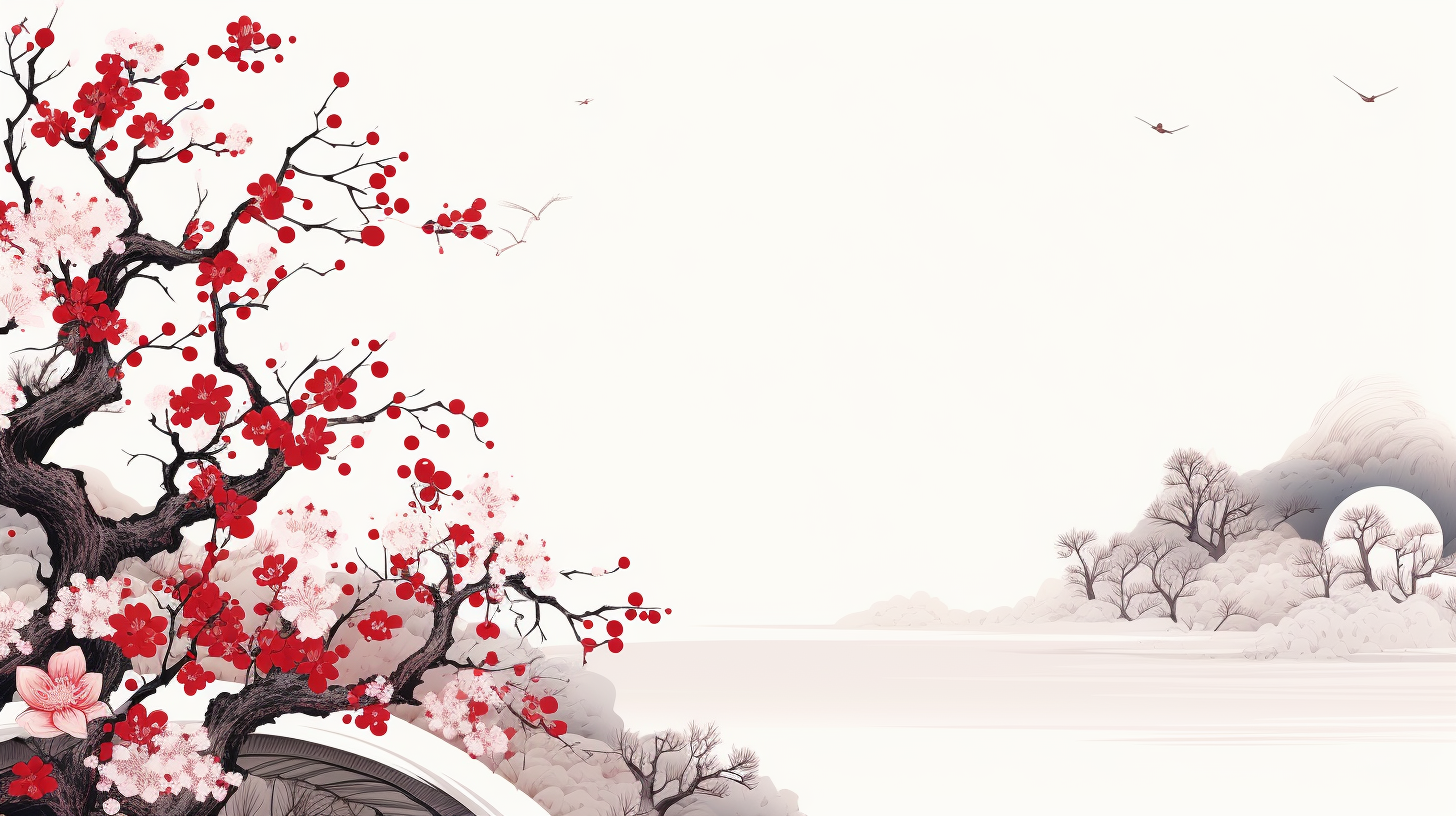 05
蚂蚁药用资源的开发与利用
The Development and Utilization of Ant Medicinal Resources
[Speaker Notes: Generate By BIYOO ChatPPT.
HomePage：www.chat-ppt.com
AIGC 2024/3/24 10:13:18 [ID-0]
[AI生成内容仅供参考，请注意甄别准确性]]
蚂蚁药用资源的开发与利用
蚂蚁的药用历史悠久
蚂蚁具有多种药用成分
自古以来，蚂蚁被记录在《本草纲目》等医药典籍中，已有千年药用历史，证明了其独特的医疗价值。
研究表明，蚂蚁体内含有多种活性成分，如蚁酸、蛋白质等，对调节免疫、抗炎等具有显著效果。
蚂蚁药用资源应用广泛
蚂蚁药用资源的开发前景广阔
蚂蚁被用于治疗关节炎、乙肝、肿瘤等多种疾病，临床实践证实其疗效显著，受到医家推崇。
随着现代生物技术的发展，蚂蚁药用资源的开发逐渐深入，未来有望在医药领域发挥更大作用。
[Speaker Notes: Generate By BIYOO ChatPPT.
HomePage：www.chat-ppt.com
AIGC 2024/3/24 10:13:18 [ID-0]
[AI生成内容仅供参考，请注意甄别准确性]]
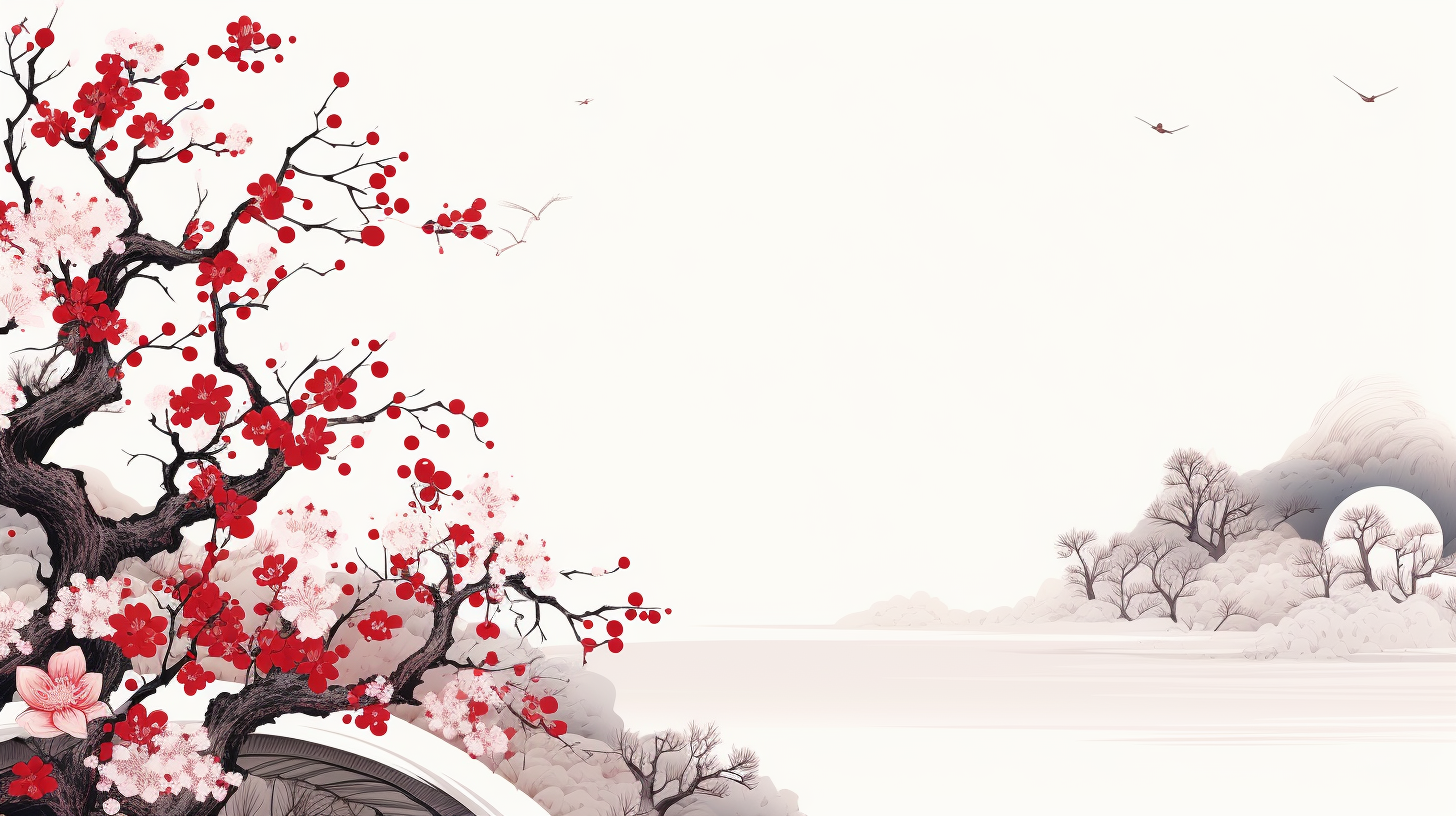 06
蚂蚁药用的科学研究与进展
Scientific research and progress in ant medicine
[Speaker Notes: Generate By BIYOO ChatPPT.
HomePage：www.chat-ppt.com
AIGC 2024/3/24 10:13:18 [ID-0]
[AI生成内容仅供参考，请注意甄别准确性]]
蚂蚁药用的科学研究与进展
蚂蚁的药用历史悠久
蚂蚁具有多种药用功效
蚂蚁作为中药成分已有数千年应用历史，多部古籍记载其疗效，证明其在中医药体系中的重要地位。
研究显示，蚂蚁含有多种活性成分，可治疗风湿性关节炎、强身健体，提高免疫力，科学验证其药用价值广泛。
蚂蚁药用研究不断深入
蚂蚁药用前景广阔
随着现代科学技术的发展，对蚂蚁药用成分及作用机理的研究越来越深入，为临床应用提供了科学依据。
蚂蚁的药用价值尚未被完全发掘，随着研究的深入和市场需求的增长，其在医药领域的应用前景十分广阔。
[Speaker Notes: Generate By BIYOO ChatPPT.
HomePage：www.chat-ppt.com
AIGC 2024/3/24 10:13:18 [ID-0]
[AI生成内容仅供参考，请注意甄别准确性]]
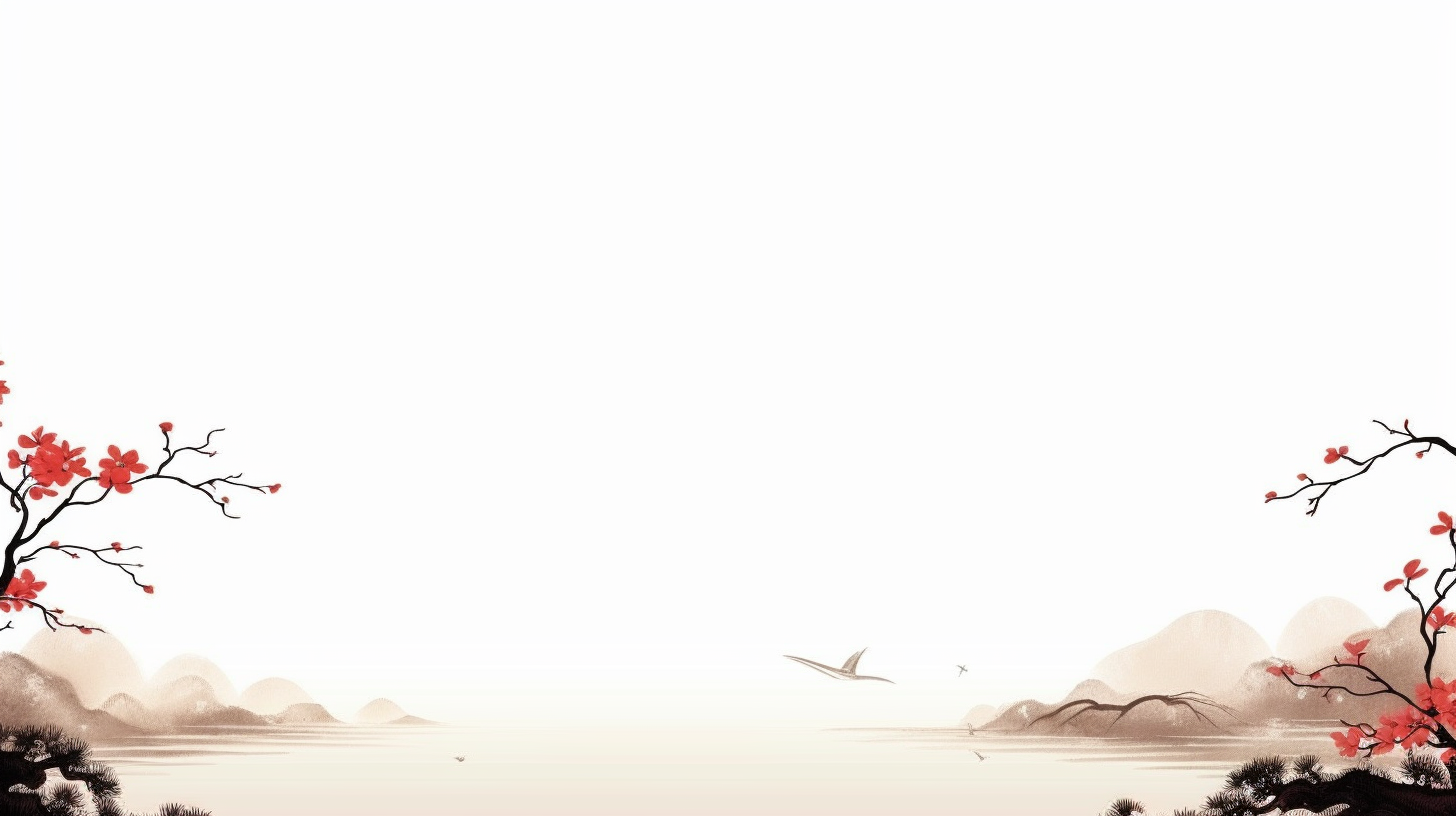 谢谢观看
Thank You
汇报人：王佑安
2024.03.24
[Speaker Notes: Generate By BIYOO ChatPPT.
HomePage：www.chat-ppt.com
AIGC 2024/3/24 10:13:18 [ID-0]
[AI生成内容仅供参考，请注意甄别准确性]]